Plasma Membrane Structure and Function
Outline
Phospholipid Bilayer
Fluid Mosaic Model
Membrane Proteins
Diffusion
Facilitated Diffusion
Osmosis
Bulk Transport
Active Transport
Membrane Functions
Protection
Communication
Selectively allow substances in 
Respond to environment
Recognition
Phospholipid
Plasma Membrane
Boundary that separates the living cell from it’s non-living surroundings.
Phospholipid bilayer
Amphipathic - having both:
			hydrophilic heads
			hydrophobic tails
~8 nm thick
Is a dynamic structure
Fluid-Mosaic Model
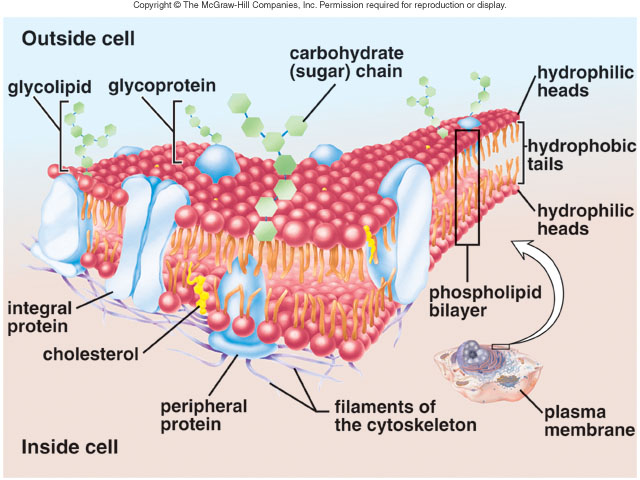 Proteins—For Function
Transport
Receptors
Enzymes
Signal Transducers
Support
Plasma Membrane Proteins
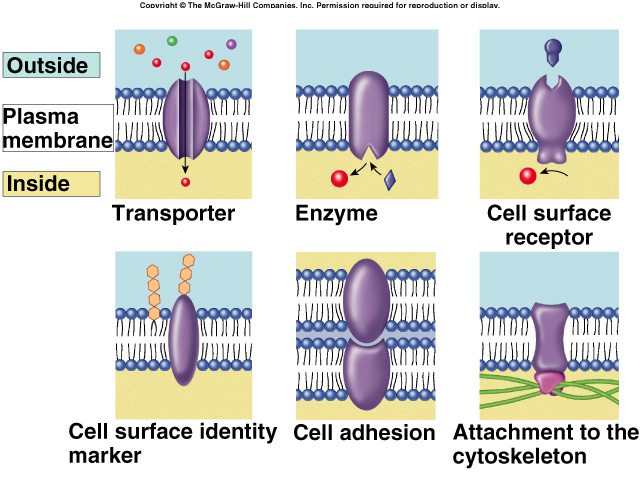 PROTEINS CAN MOVE IN THE MEMBRANE, TOO!
Channel protein
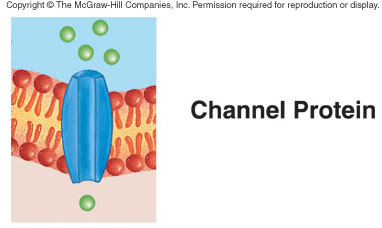 Carrier protein
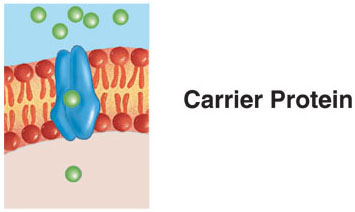 Cell recognition protein
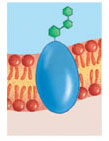 Receptor protein
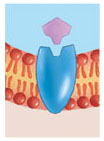 Enzymatic protein
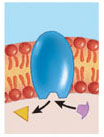 Example of Enzymatic activity associated with a membrane:
G-protein cascade
G-PROTEIN ANIMATION 2
G-protein animation 3
Permeability of the Cell Membrane-
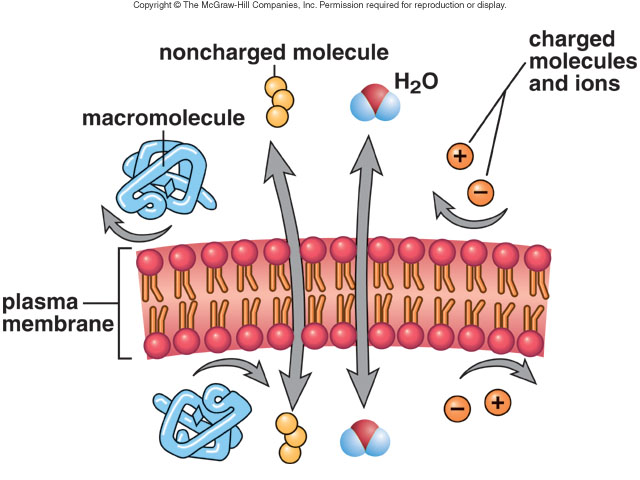 Differentially Permeable
Permeability of the Cell Membrane
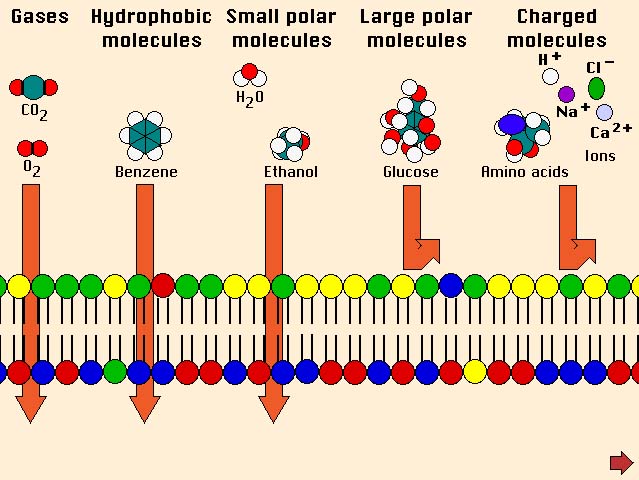 DIFFUSION
Diffusion 
 the passive movement of molecules from a higher to a lower concentration until equilibrium is reached.
How can we explain diffusion?
Gases move through plasma membranes by diffusion.
Osmosis– A special case of diffusion
Process of diffusion
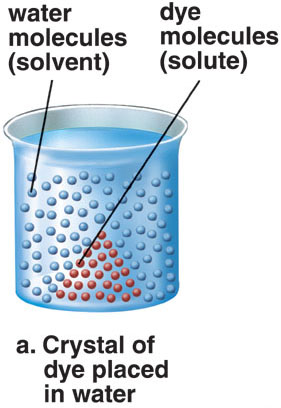 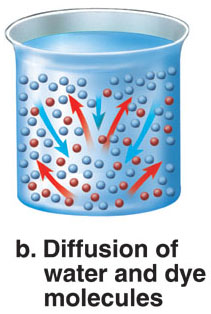 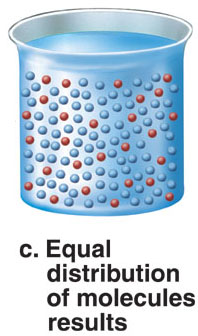 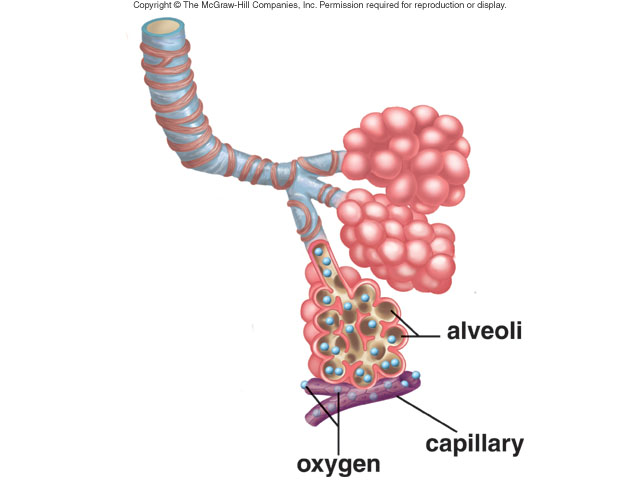 Gas exchange in lungs by diffusion
Osmosis
The diffusion of water across a differentially permeable membrane due to concentration differences
TONICITY
Refers to the concentration of SOLUTES
Is a RELATIVE term, comparing two different solutions
Hypertonic
Hypotonic
Isotonic
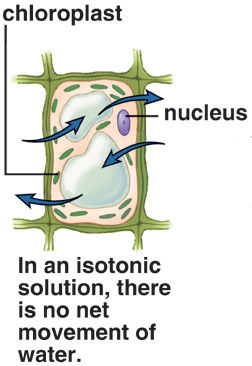 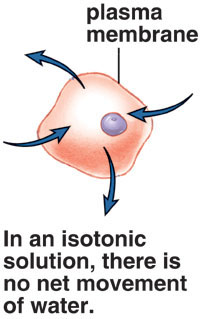 ISOTONIC SOLUTION
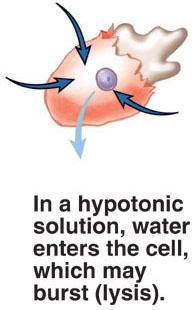 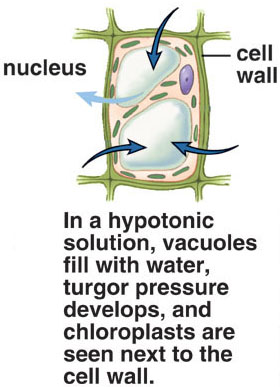 HYPOTONIC SOLUTION
HYPERTONIC SOLUTION
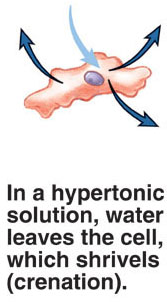 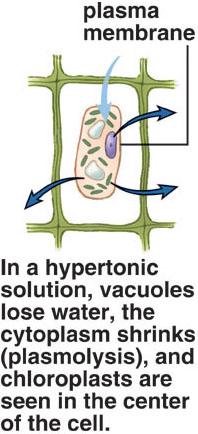 Carrier Proteins
Function—Transport. Are specific, combine with only a certain type of molecule.
Types
Facilitated  transport--passive
Active transport—requires energy
Facilitated Transport
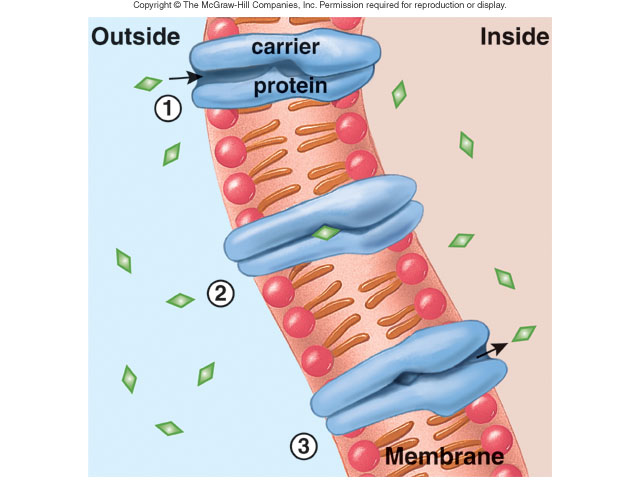 Active Transport
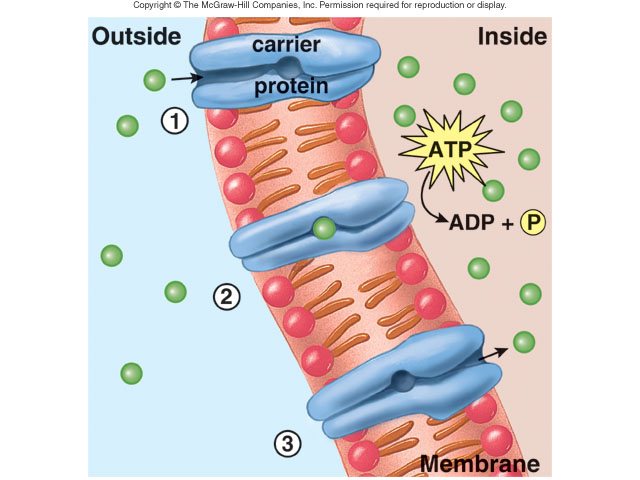 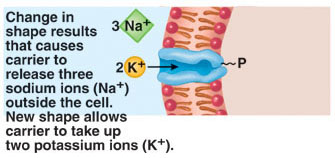 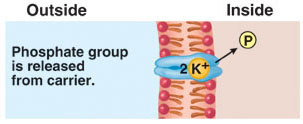 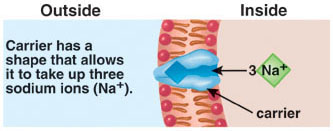 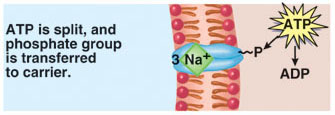 The sodium-potassium pump
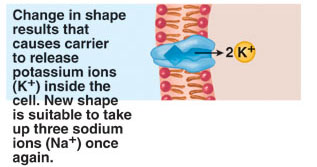 Exocytosis and Endocytosis
Exocytosis---Cellular secretion
Endocytosis—
Phagocytosis— “Cell eating”
Pinocytosis– “Cell drinking”
Receptor-mediated endocytosis-specific particles, recognition.
Exocytosis
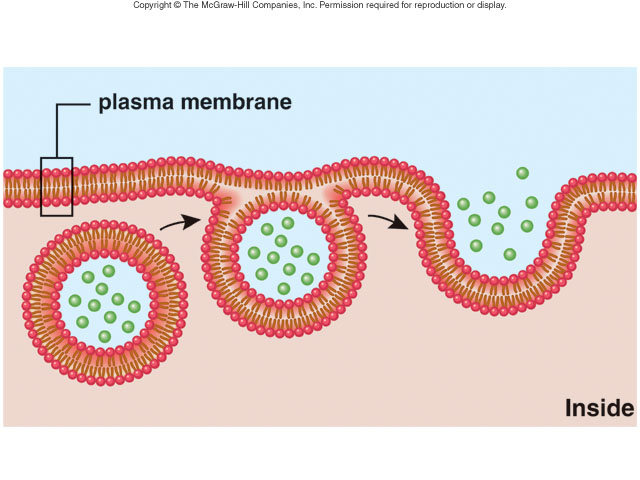 Phagocytosis
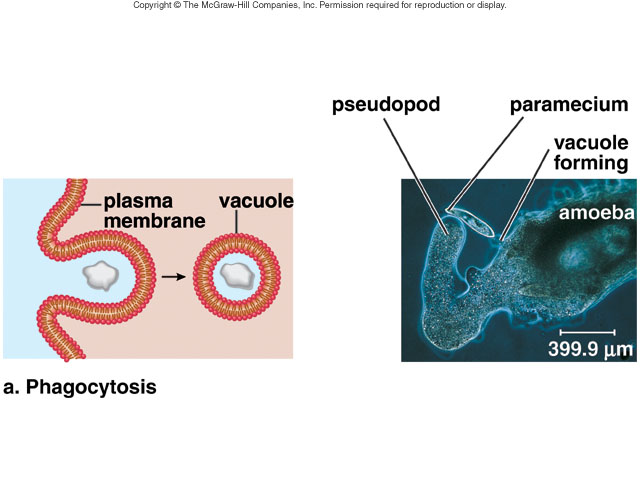 Phagocytosis 1
Phagocytosis 2
Pinocytosis
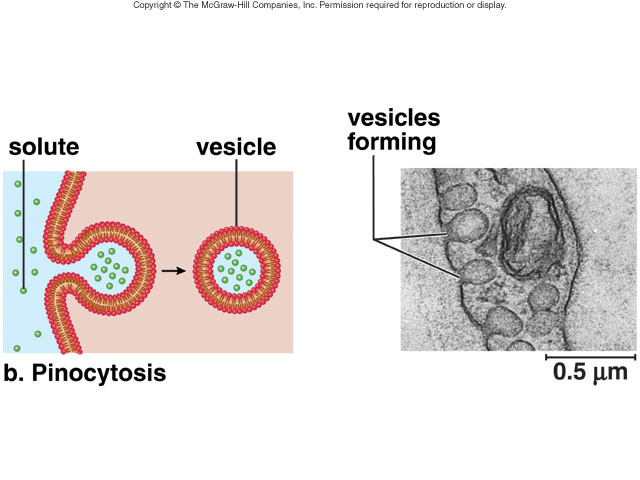 Receptor-mediated Endocytosis
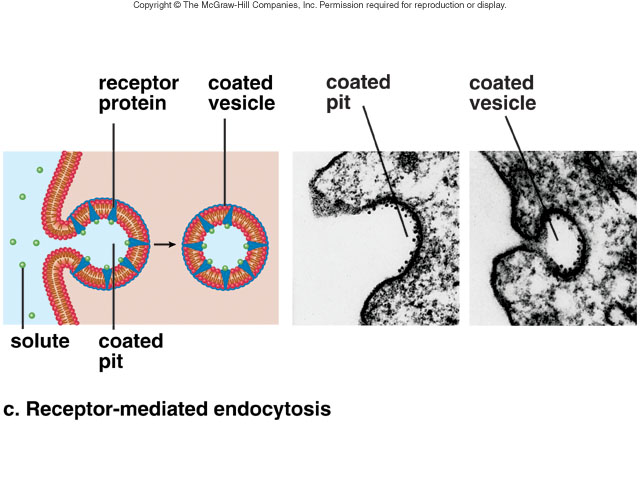 Thank you